ГБОУ лицей №393 Кировского района Санкт-Петербурга
КосмоЛофт: открытое пространство для инженерно-технического творчества и профессионального самоопределения
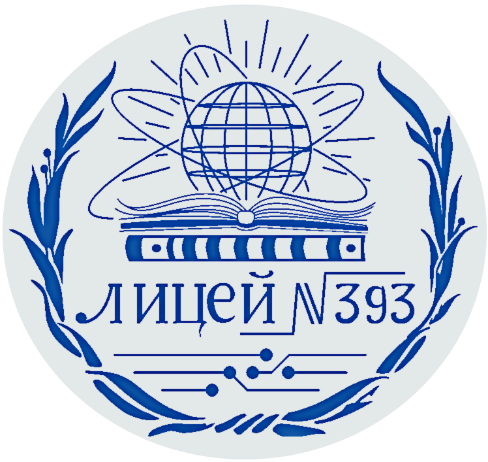 Цель проекта: создание открытого пространства для реализации эффективных практик в области ранней профессиональной ориентации к инженерным и космическим специальностям, популяризации инженерно-технического творчества в лицейском образовании.
Потребности и проектные решения
Необходимость создания инженерных классов по поручению Президента РФ В.В.Путина в рамках НП «Образование»
2022 год - в 23 регионах РФ открыты инженерные классы авиастроительного профиля.
Проект как «запуск» петербургской школы в «космическое пространство»
Возрастание потребности в кадрах с гибким нестандартным мышлением
Целевое поступление учащихся в профильный вуз и трудоустройство на предприятии-партнера
Популяризация космической науки на уровне школьного образования
Углубленное изучение математики, физики, информатики, интеграция общего и дополнительного образования, погружение в космические исследования под руководством специалистов вузов
Подготовка учащихся и педагогов, владеющих навыками использования высокотехнологичного оборудования
Организация системы сетевого наставничества преподаватель/специалист организаций-партнеров – педагог;  студент-учащийся
Задачи
Погружение школьников в события по личному и профессиональному самоопределению  в условиях конструирования и моделирования поведения в ситуациях по космической тематике.
Формирование пространства образовательных практик для выбора индивидуального образовательного маршрута и развития инженерно-технических компетенций.
Создание формата школьной инженерно-космической профессиональной ориентации в условиях разновозрастного взаимодействия.
Обеспечение условий для самореализации, конкурсной и олимпиадной подготовки по формированию профессиональных компетенций обучающихся в области науки и техники аэрокосмической инженерии.
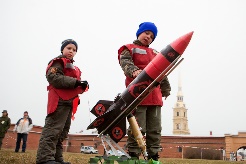 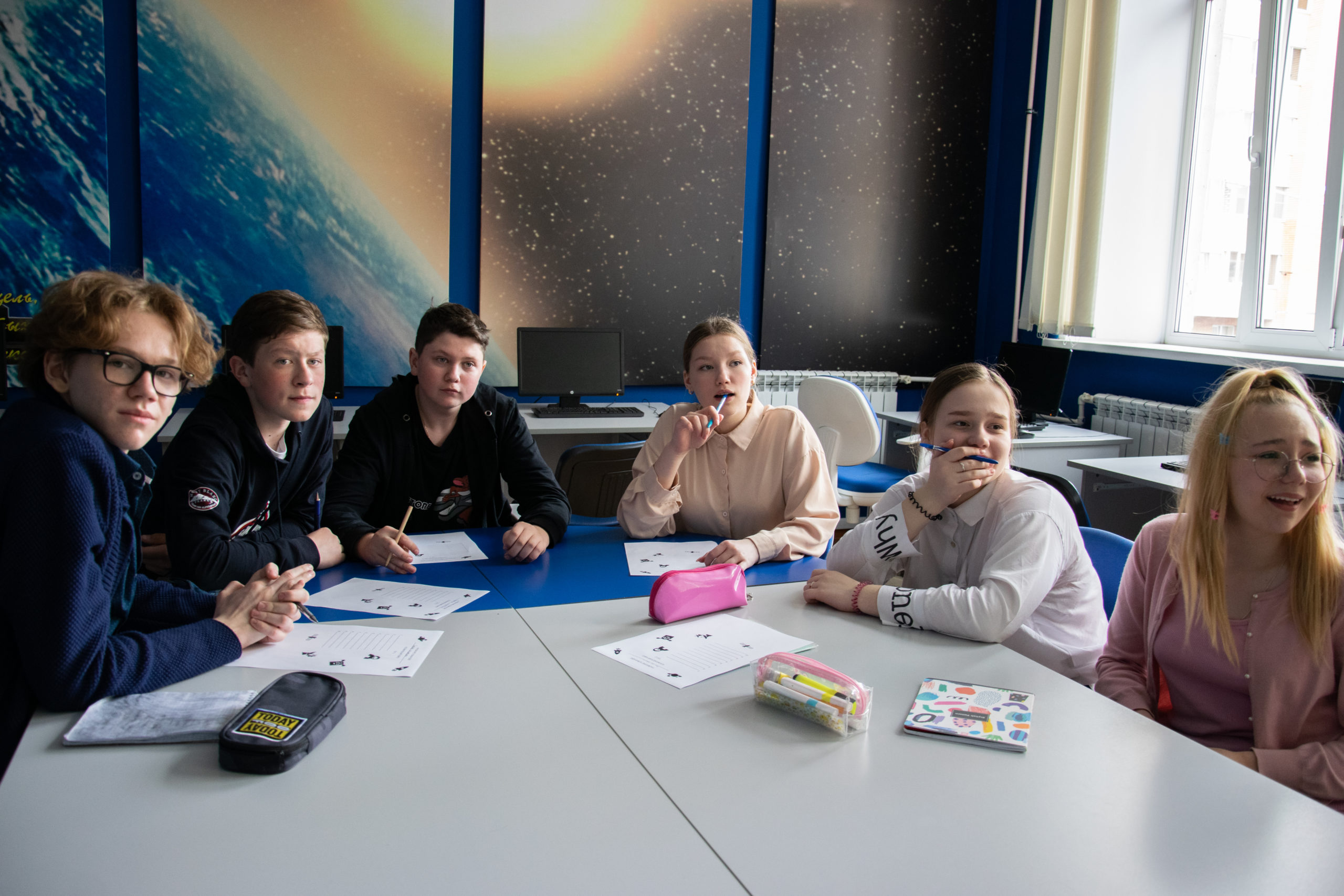 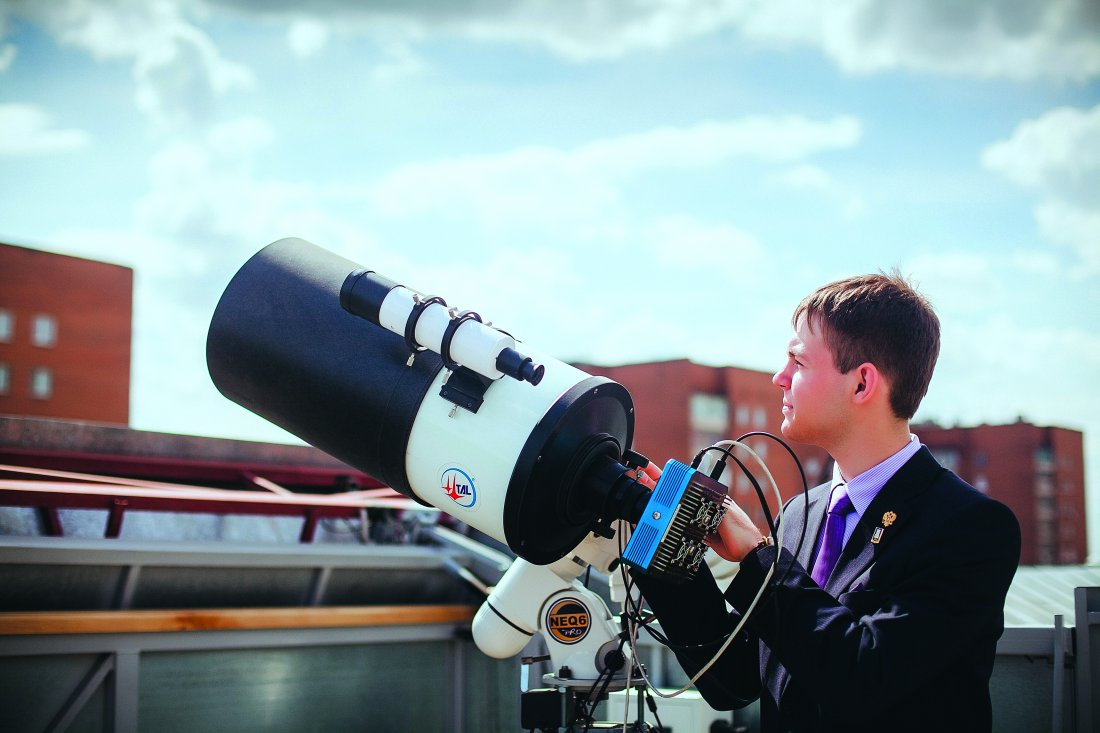 КосмоЛофт – открытое пространство
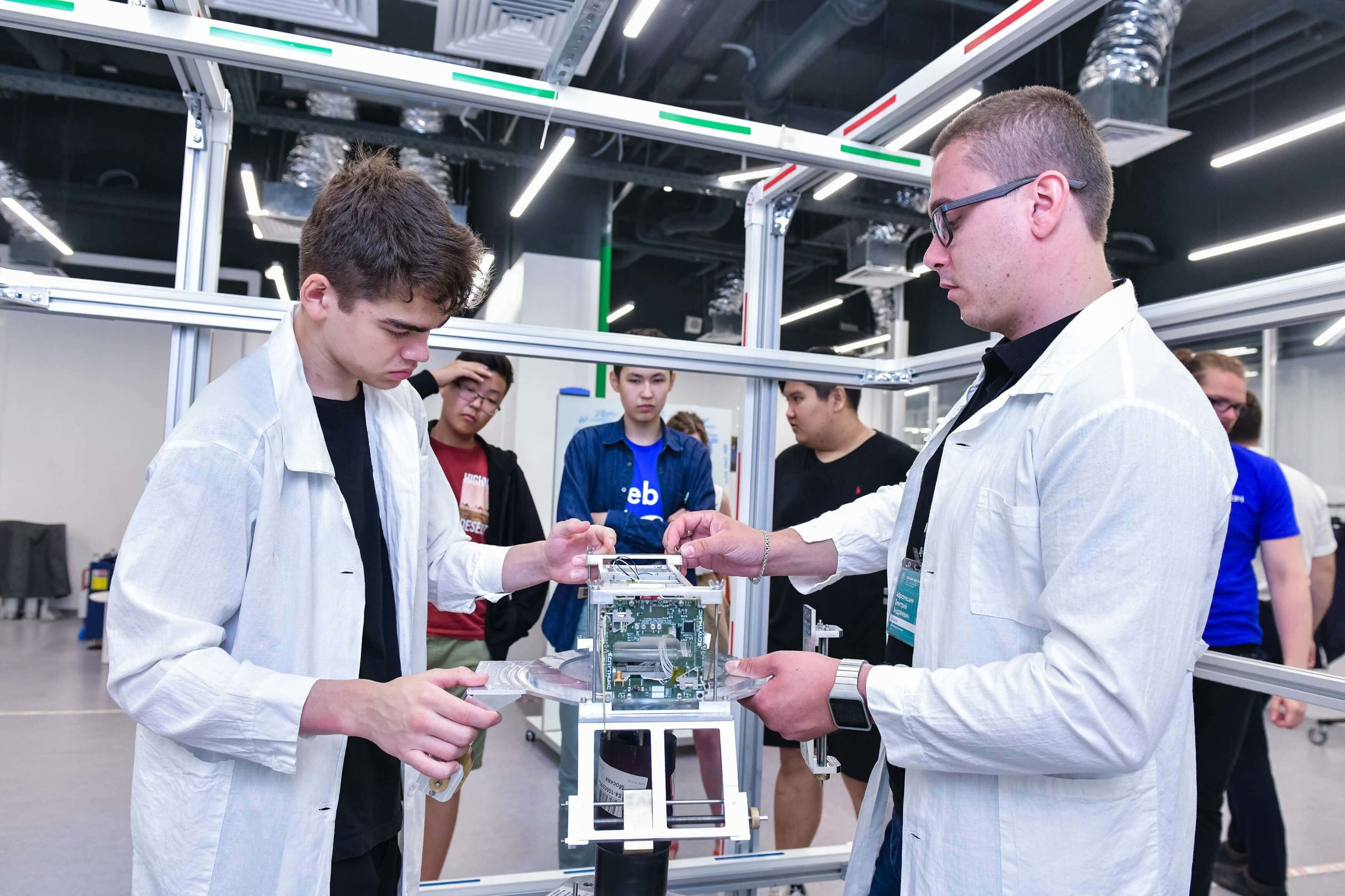 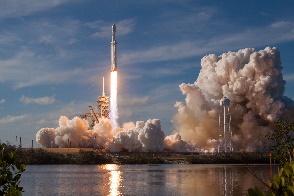 ИССЛЕДОВАТЕЛЬСКИХ ПРАКТИК

Проектные смены:
Каникулы с погружением в космический патруль.
Летные испытания ракет.

Организация НОУ «ИКАР».

Разработка олимпиадных заданий по метрологии.
ОБРАЗОВАТЕЛЬНЫХ ПРАКТИК

ДООП: 
спутникостроение;
программная обработка космических снимков;
ракетостроение.

Профориентационные семинары для учителей
ПРОФОРИЕНТАЦИОННЫХ ПРАКТИК

Практические занятия.
Квесты: «Космическая школа».
Семейные КосмоСубботы.
ИГРОВЫХ ПРАКТИК

Игротека: 
строим спутник
сигналы из космоса

Разработка авторских игр по космической тематике
Организационно-технологические ресурсы
КосмоЛофт - открытое пространство для исследовательской, инженерной, конструкторской деятельности, подготовки будущих специалистов в ракетно-космической отрасли
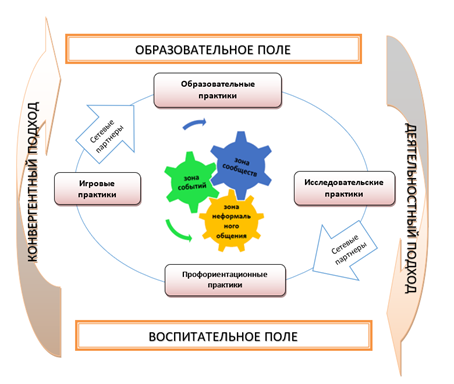 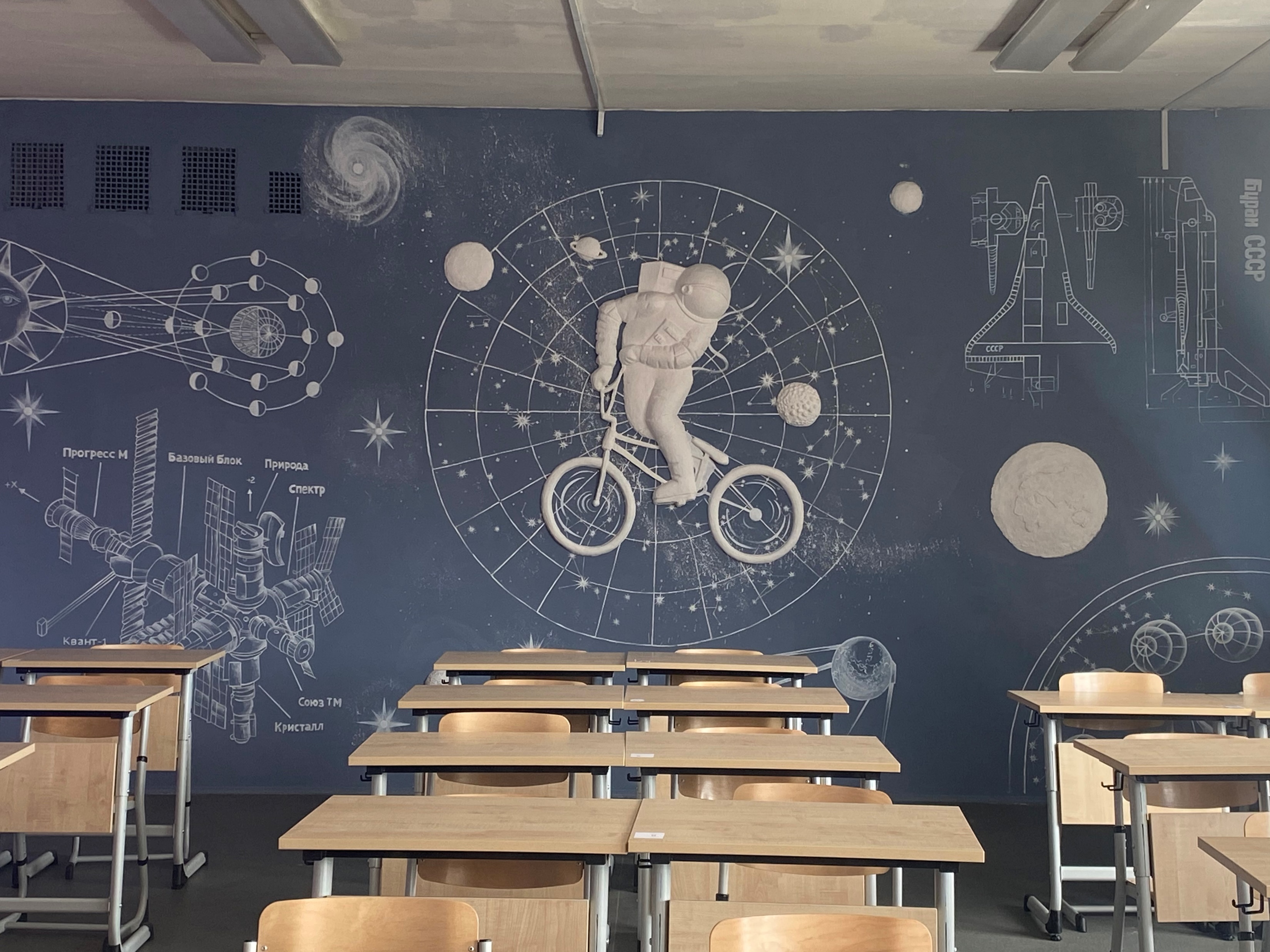 ГБОУ лицей №393 Кировского района Санкт-Петербурга
Рейтинги государственных образовательных организаций С.-Петербурга, реализующих образовательные программы среднего общего образования
2 здания (Австовская ул., д. 5, Краснопутиловская ул., 49)
Технологический профиль с углубленным изучением математики, информатики и физики
4 компьютерных класса
Лингафонный кабинет
Цифровая лаборатория
700 учеников
87 сотрудников
Образовательные ресурсы
Результаты ЕГЭ. Средние баллы
Достижения учащихся как ресурс развития проекта  2018 – 2022 гг:
Победитель регионального тура олимпиад (информатика)
Победитель Кубка Губернатора Санкт-Петербурга по робототехнике
24 призера регионального тура олимпиад (информатика, математика, экономика, экология, английский язык)
8 призеров Открытой олимпиады школьников» (профиль: информатика) 
Призер  VII Региональный чемпионат Санкт-Петербурга WorldSkills Russia по компетенции «Цифровая метрология» в возрастной группе Junior 
Третье место в финале IX национального чемпионата "Молодые профессионалы" WorldSkills Juniors в компетенции "Цифровая метрология".
Команда — призер соревнований по кибербезопасности Neva CTF Schools-2019
Призер соревнований Nord School CTF 2019
Призер всероссийской инженерной олимпиады школьников (Олимпиады НТИ - Олимпиада Национальной технологической инициативы) в профиле "Системы связи и ДЗЗ".
Проектный офис
Кадровые и методические ресурсы
Научно-методическое направление: 
Балашов В.М., зам. Генерального конструктора по программно-целевому развитию АО «НПП «РАДАР ммс», директор науч-обр. комплекса, доктор тех. наук, профессор.
Васин А. В., зав. кафедрой прикладной математики Государственного университета морского и речного флота имени адмирала С.О. Макарова, доктор тех. наук, профессор
Научно-образовательное направление:
Щербова Т. В., доцент кафедры педагогики и андрагогики СПб АППО, кандидат пед. наук, доцент.
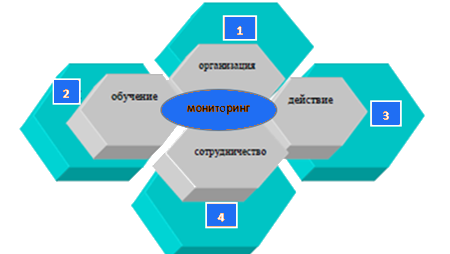 2
1
мониторинг
3
Достижения наших учителей
Эксперты ОГЭ и ЕГЭ — 8 педагогов
Члены жюри конкурсов — 14 педагогов
Соавторы учебников по информатике — 2 педагога
ПНПО «Лучшие учителя»
2017 год — Левшина С.В. 2018 год — Зеленина С.Б.
2020 год — Гусева П.П. 2021 год — Шведова О.Н.
Премия Правительства Санкт-Петербурга «Лучший классный руководитель»
2020 год – Глотова Ж.П.
«Лучший руководитель образовательного учреждения»
2021 год — Титова О.А.
4
Организации-партнеры
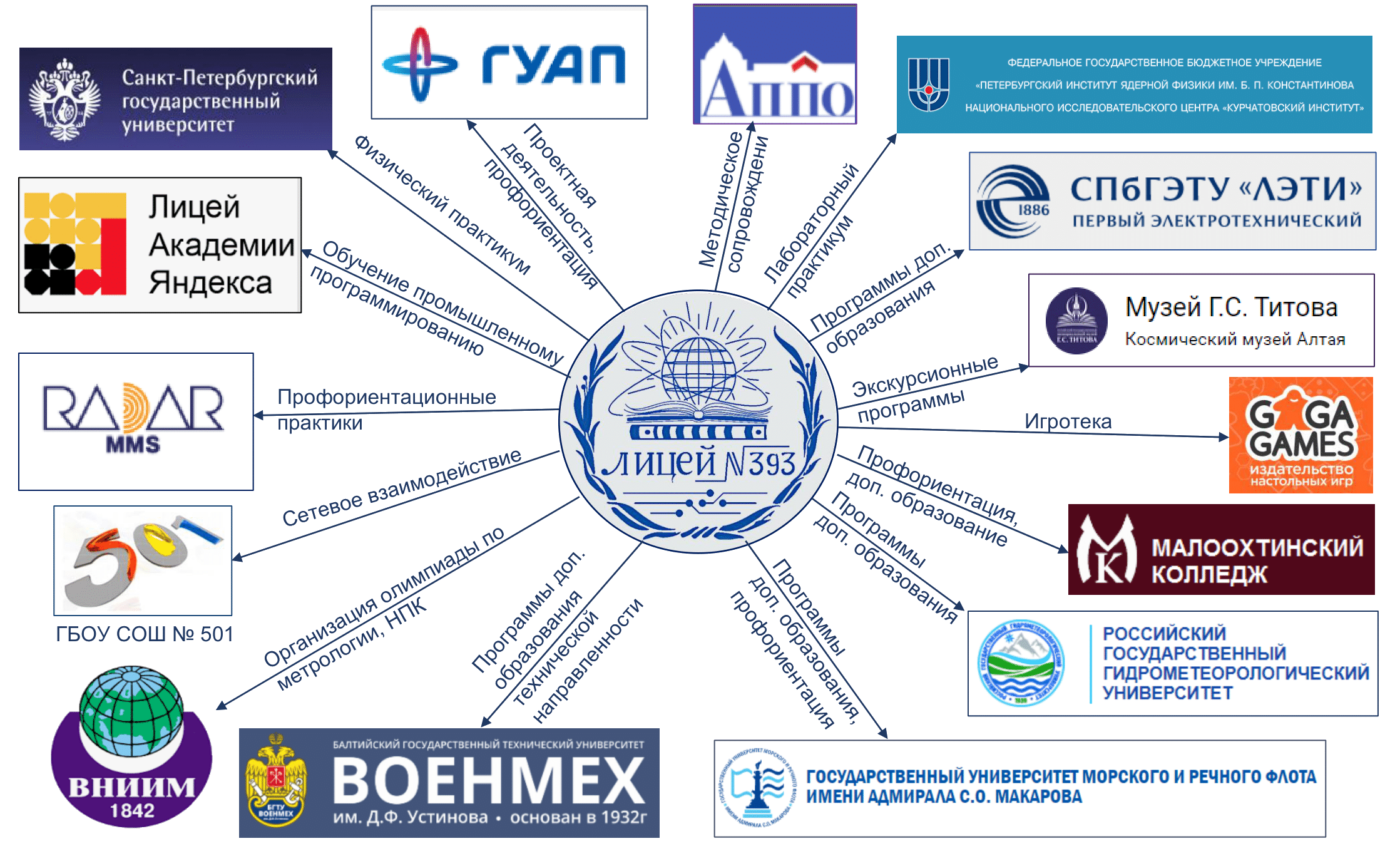 Интеграция общего и дополнительного образования
Будущее
Настоящее
Сентябрь 2022 года – открытие отделения дополнительного образования детей как структурного подразделения лицея
Результаты проекта
Развитие проекта
Подготовка школьников города к участию в олимпиаде НТИ (профиль «Спутниковые системы»), в аэрокосмических олимпиадах по физике, математике, информатике, всероссийской олимпиаде по метрологии «Математика в метрологии» 
Распространение опыта и дальнейшее участие в программе «Дежурный по планете» (совместный проект ГК «Роскосмос», Фонда содействия инновациям, Фонда «Талант и Успех» и Сколковского института науки и технологий, направление «Прикладные космические системы»
Диссеминация опыта работы на оборудовании и представление разработанных методических материалов для учителей района и города. 
Разработка атласа «Космические профессии будущего» для школьников, родителей и педагогов в рамках проектной работы и его распространение в городе. 
Распространение набора авторских игр по космической тематике, сценариев и материалов для организации и проведения игротеки.
Распространение банка олимпиадных заданий по метрологии для подготовки к олимпиадам по метрологии талантливых учащихся Санкт-Петербурга.
Обучение в инженерном классе  - целевое поступление учащихся в профильный вуз-партнер и последующее трудоустройство на предприятия-партнеры
«Школа-вуз-предприятие» как образовательная траектория углубленного изучения физики, математики, информатики и практико-ориентированных мероприятияй и дисциплин вне рамок учебной деятельности
Популяризация космической науки на уровне школьного образования. Развитие и поддержка познавательного интереса учащихся к исследованию космоса, истории космонавтики, космической техники
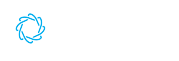 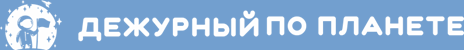 Если мы не сможем полететь в космос,…